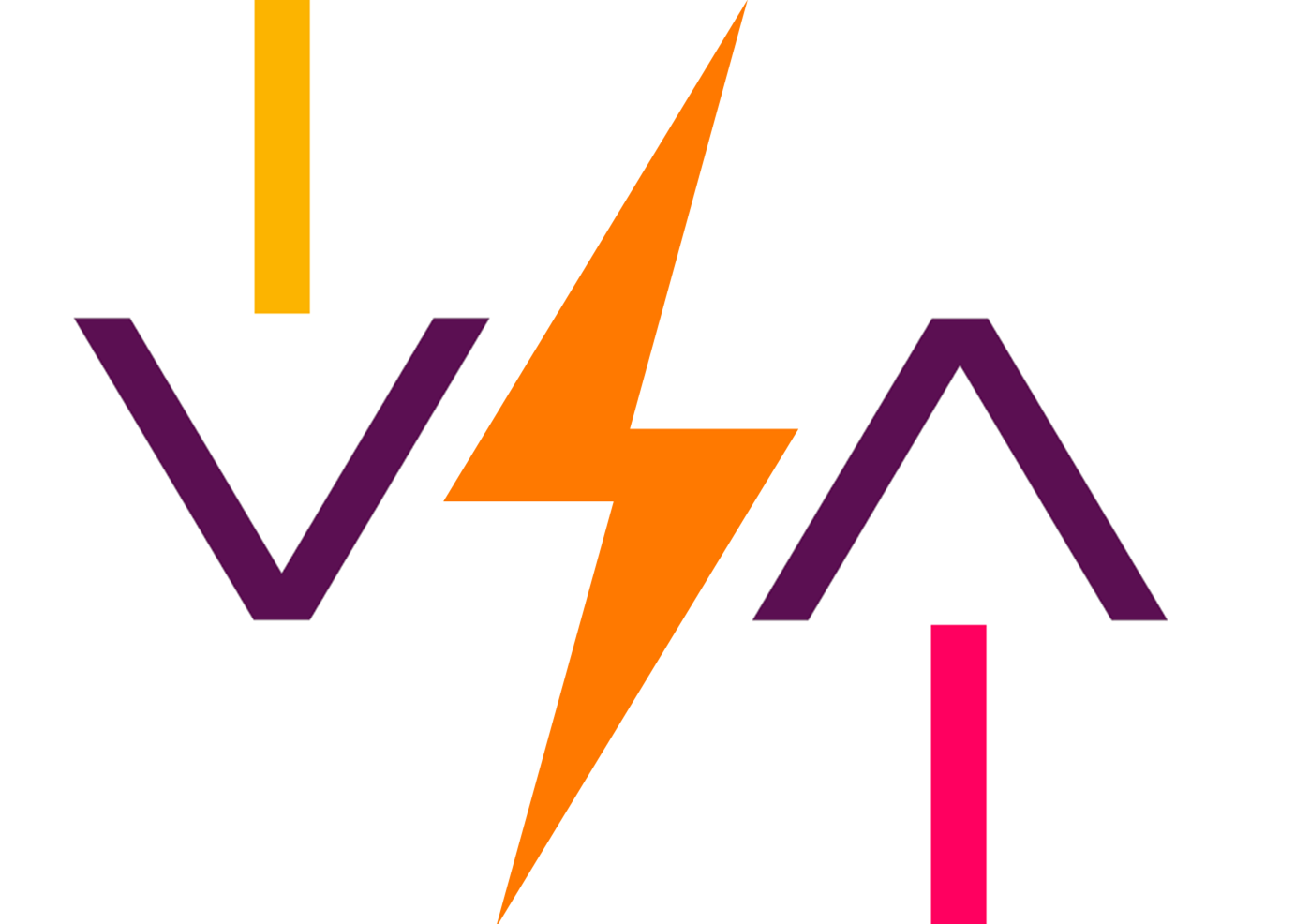 POWER SLIDES
2025
Streaming audio platforms add limited reach
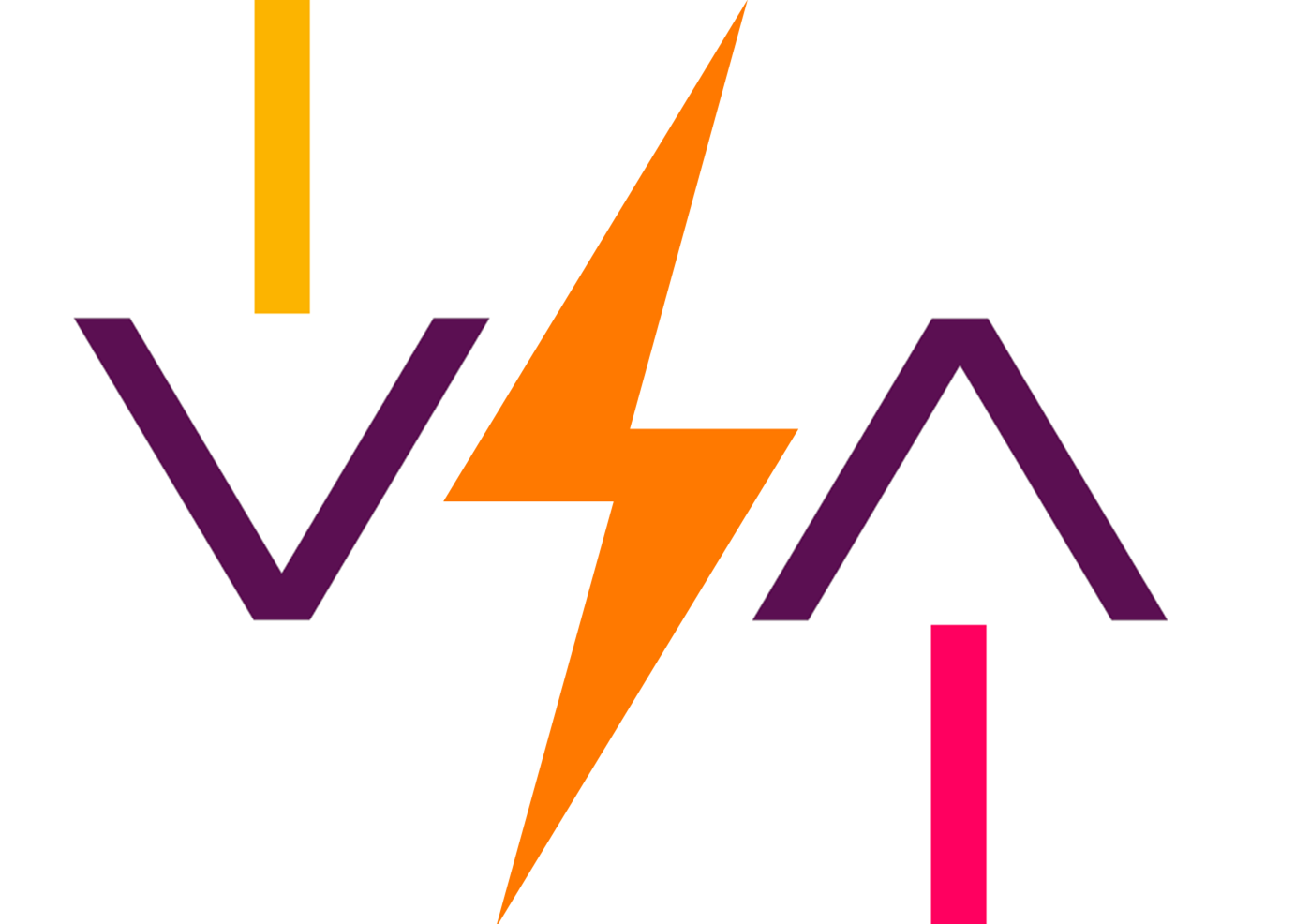 NORTH
SOUTH
82%
RADIO
73%
74%
RADIO
RADIO
64%
RADIO
Source : CIM Audio Time 2024 & 2025, on target 18-54. Hypothesis:  % of FREE streamers is the same in the Exclusive versus the Overlapper category. Click here for more info.
POWER SLIDES 2025
2
BVOD’s incremental reach keeps growing
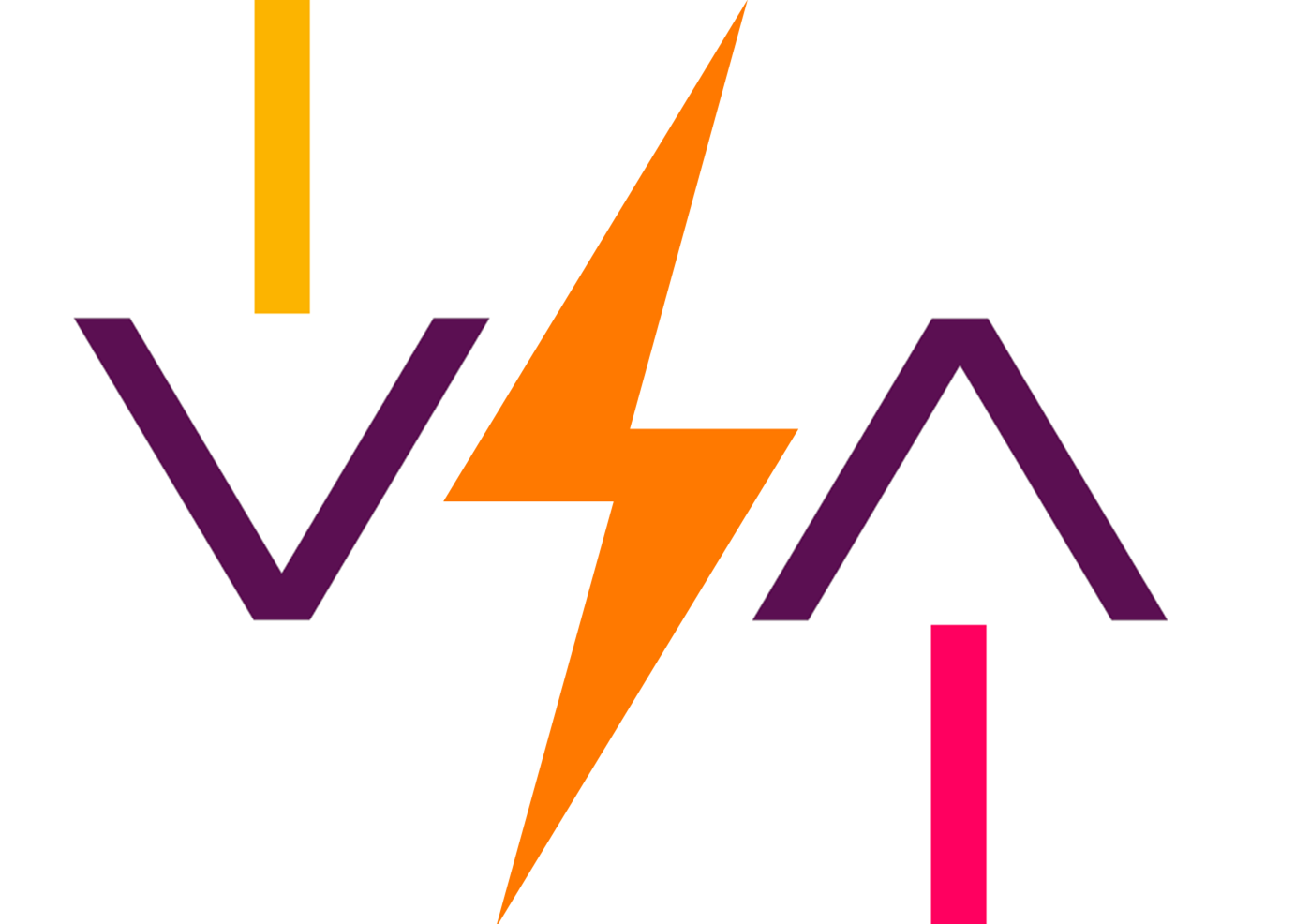 NORTH
SOUTH
TV
50%
TV
52%
Incremental Reach
12%
Incremental Reach
6,5%
BVOD
24%
BVOD
14%
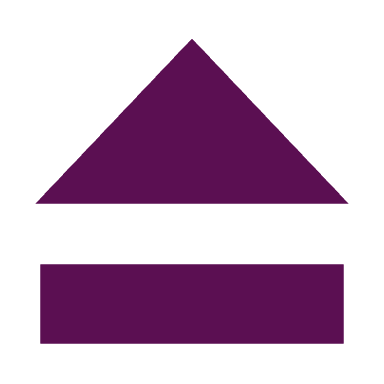 Total Reach
62%
Total Reach
59%
Source : CIM ToVA planner, 18-54, Feb. 2025. 330 GRP. Budget split TV/BVOD 2025 : 85/15 in the South and 80/20 in the North
POWER SLIDES 2025
3
In Belgium, 83% of all casted audio adsare delivered by Radio broadcasters
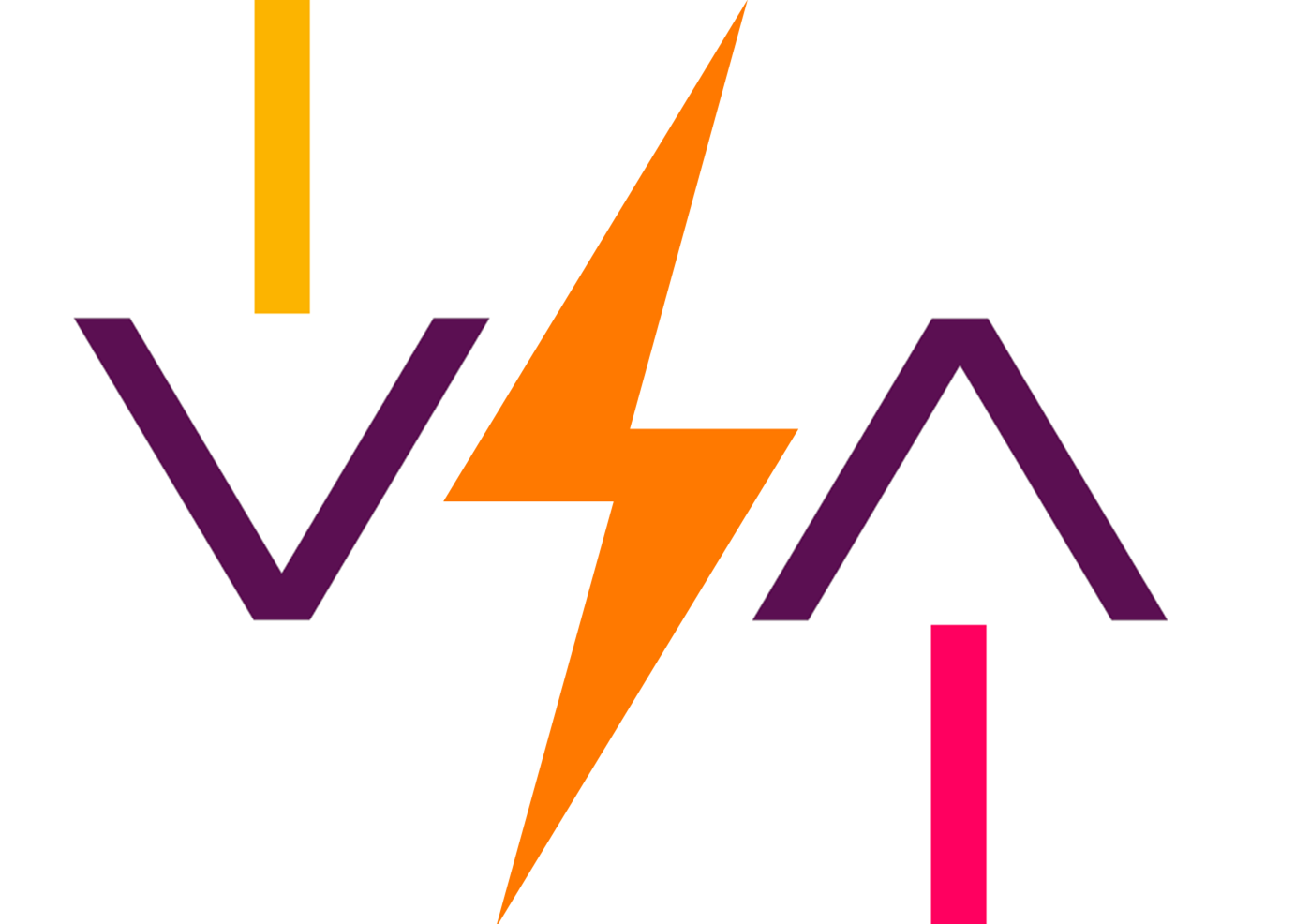 83 %
Sources : CIM Audio Time 2024 – Target 18-54 – Estimation of time spent hearing ads : CIM RAM Sept. 23 - Aug. 24 – For Audio Streaming and Podcasts : VIA estimates.
POWER SLIDES 2025
4
Among the 18-34 target group71% of audio adv. comes from radio broadcasters
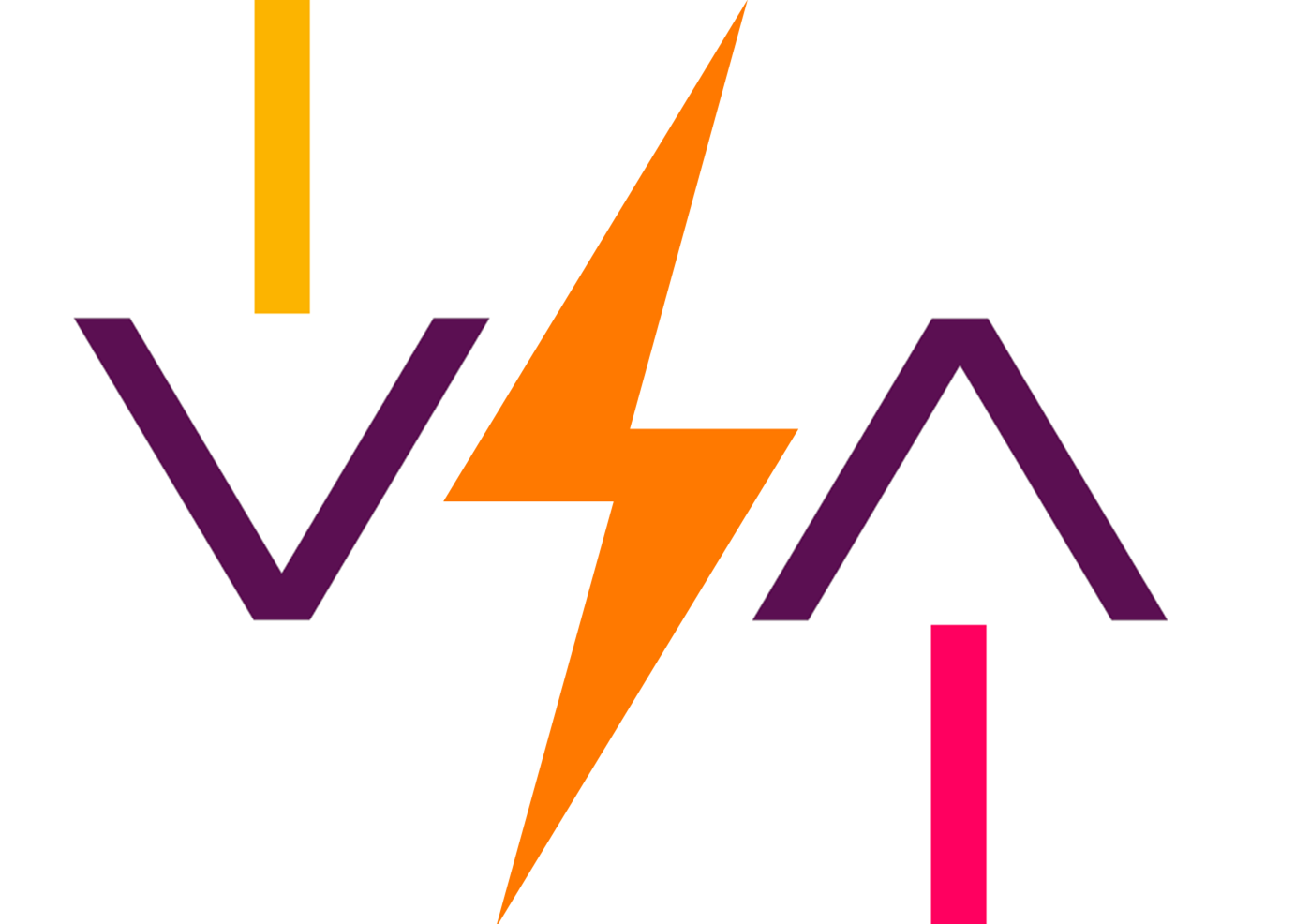 71 %
Sources : CIM Audio Time 2024 – Target 18-34 – Estimation of time spent hearing ads : CIM RAM Sept. 23 - Aug. 24 – For Audio Streaming and Podcasts : VIA estimates.
POWER SLIDES 2025
5
Radio Broadcasters share equivalentin North and South of the country
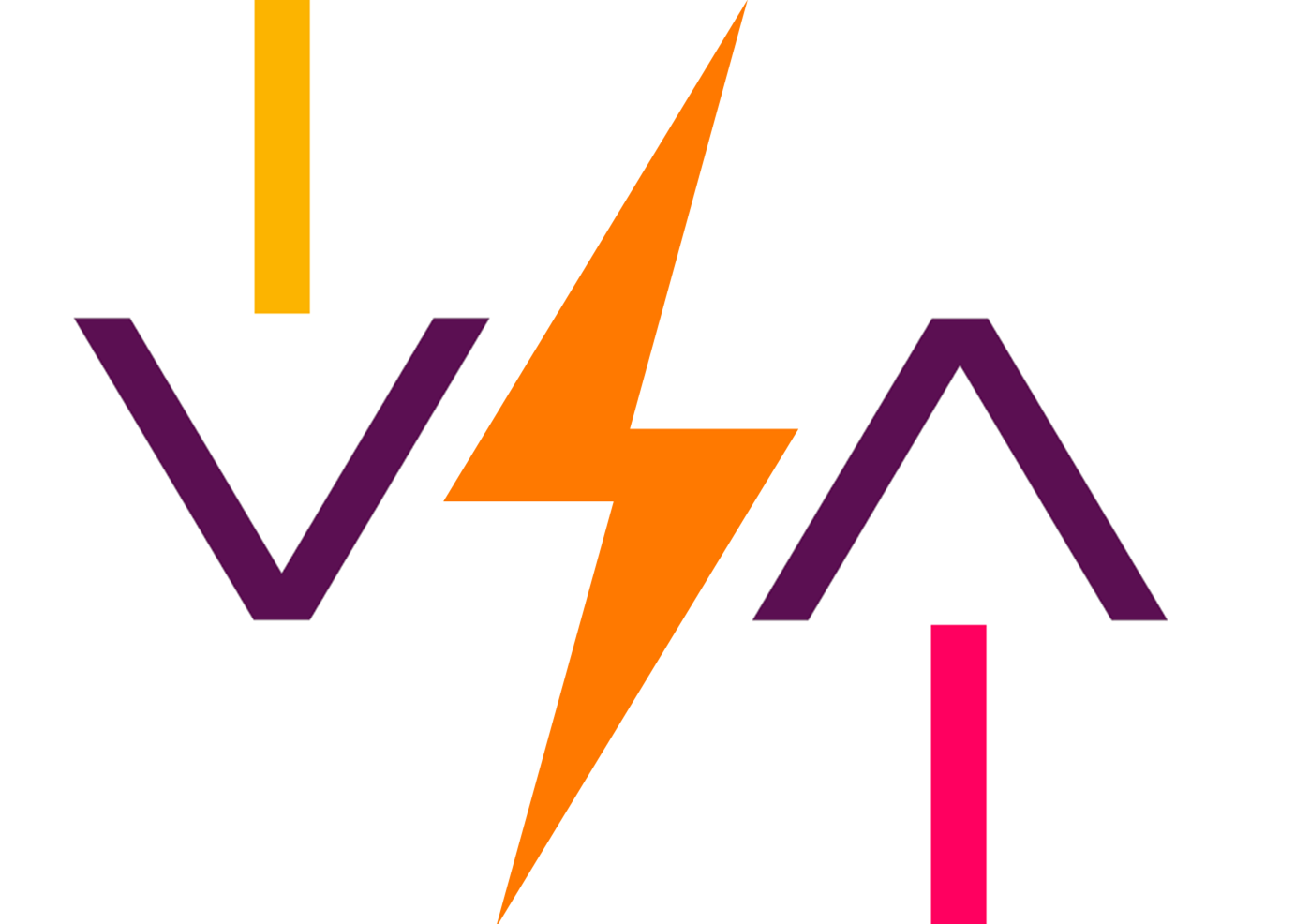 84%
80%
Sources : CIM Audio Time 2024 – Target 18-54 – Estimation of time spent hearing ads : CIM RAM Sept. 23 - Aug. 24
– For Audio Streaming and Podcasts : VIA estimates.
POWER SLIDES 2025
6
[Speaker Notes: 0]
7
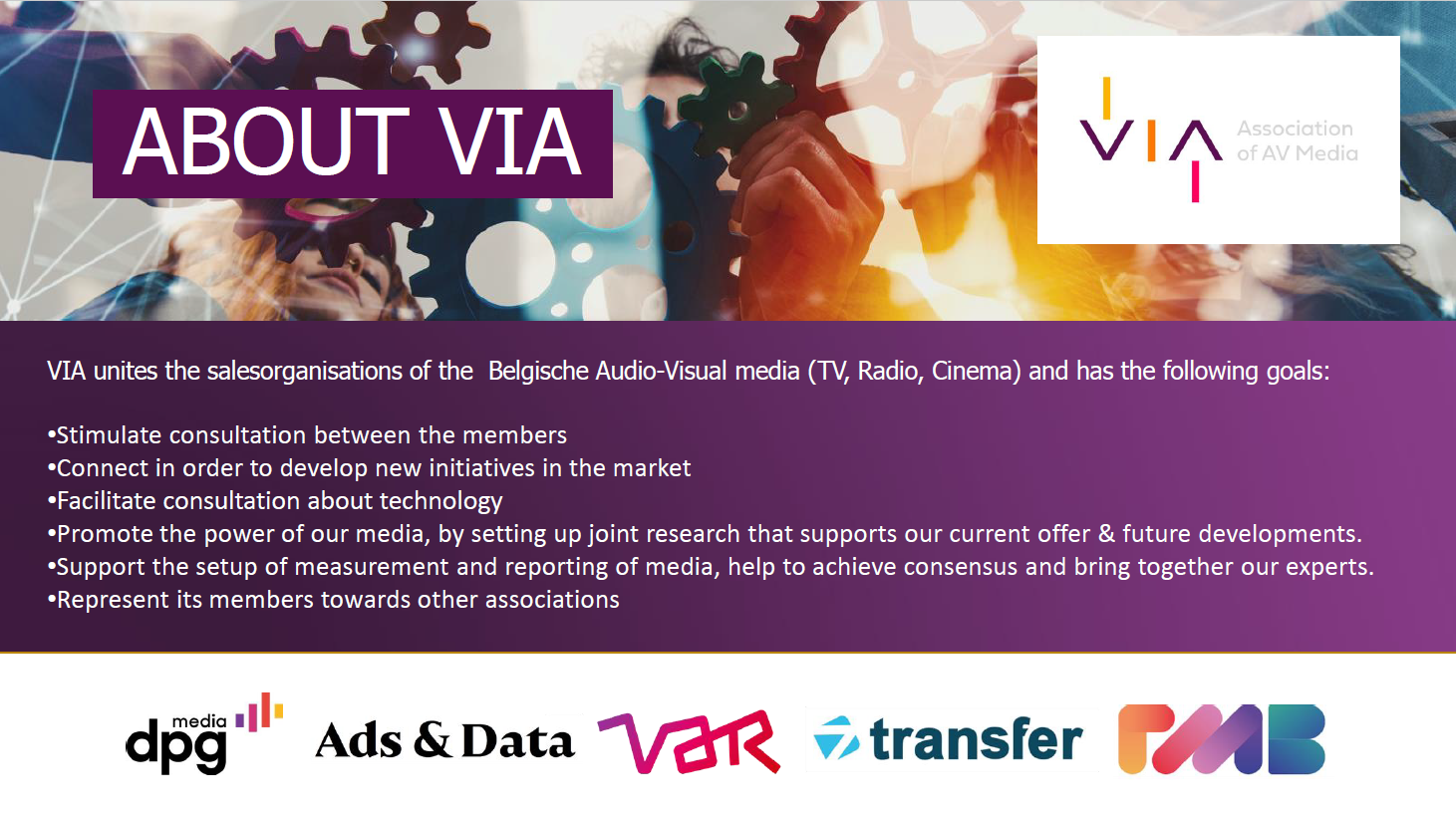